Les jeudis de la pédiatrie
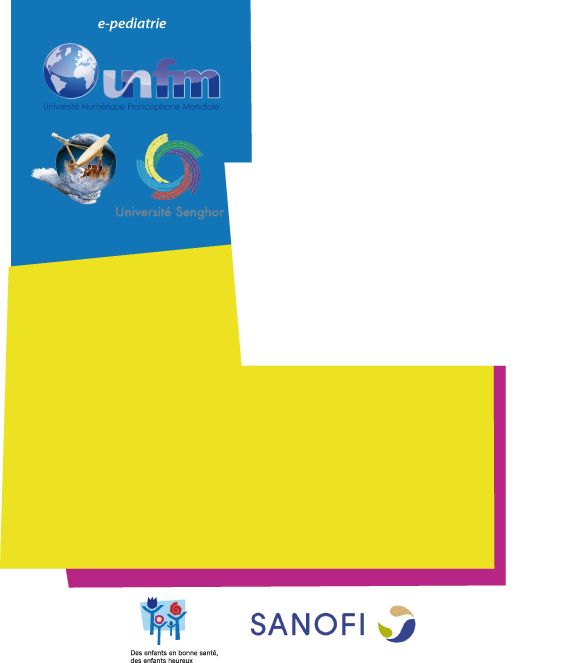 Session … 14 JUIN  2018:         

Heure………………………(GMT)

Lieu……………………………….….

Salle………………………………….
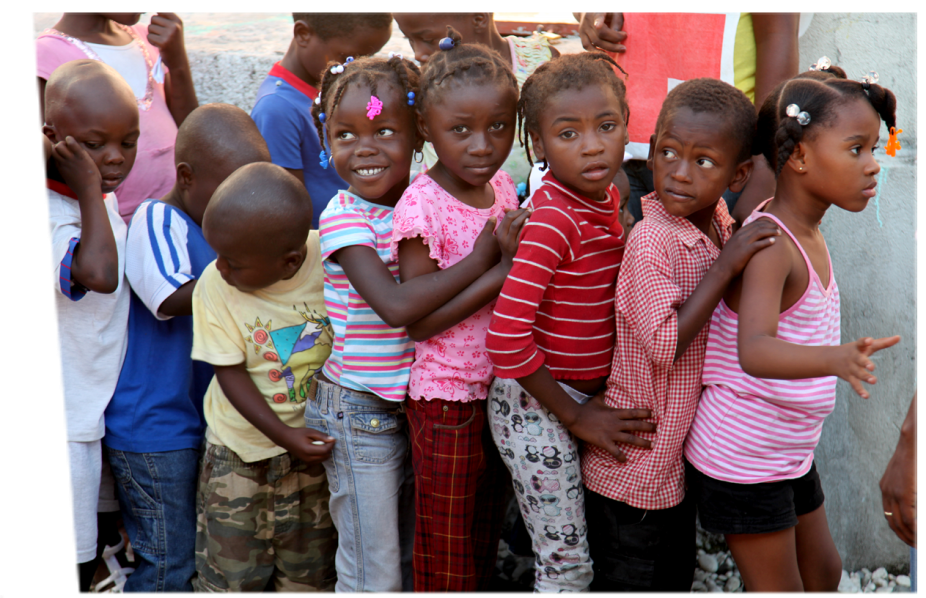 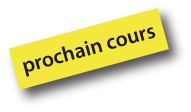 «La rougeole chez l'enfant»

Dr Belco Maïga, 
Maître-Assistant FMOS, Chef de service des Urgences Pédiatriques MALI